TRƯỜNG MN HOA SEN
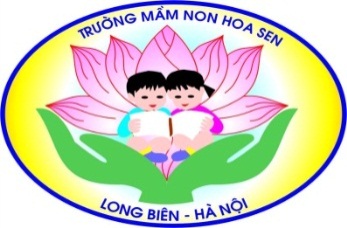 Lĩnh vực: Phát triển nhận thức
Đề tài: Đếm đến 5, nhận biết nhóm có 5 đối tượng, nhận biết số 5
  LỨA TUỔI MẪU GIÁO NHỠ 4-5 TUỔI
Cô giáo: Nguyễn Thị Kim Dung
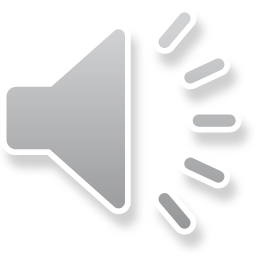 Phần 1
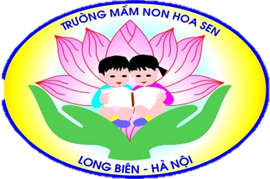 Ôn nhóm đối tượng trong phạm vi 4
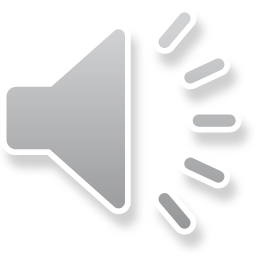 3 hình dưới đây mỗi hình có số lượng là bao nhiêu?
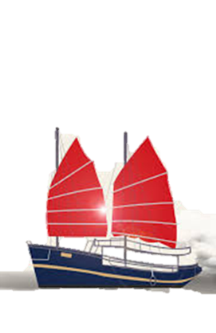 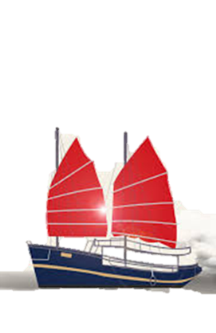 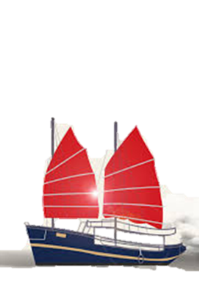 3
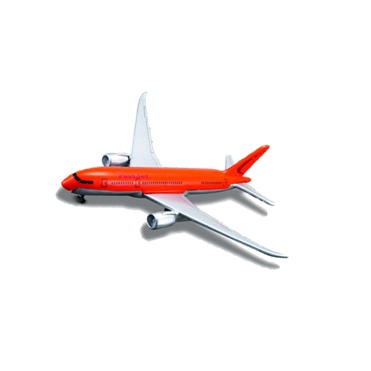 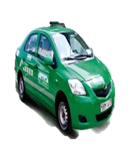 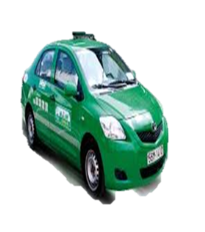 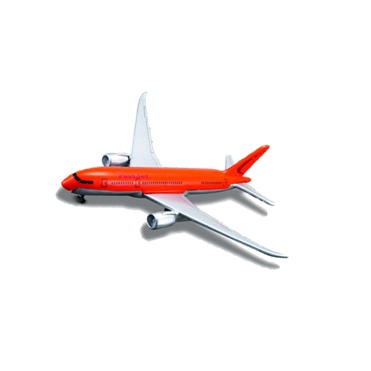 2
4
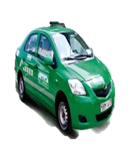 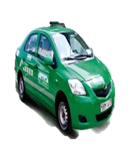 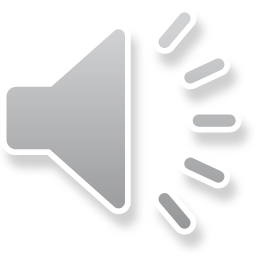 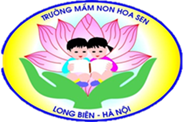 Phần 2
     Đếm đến 5, nhận biết nhóm 
có 5 đối tượng, nhận biết số 5
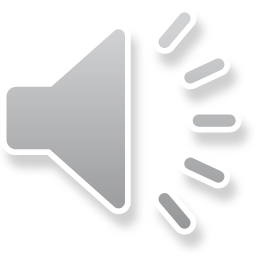 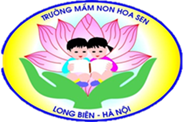 + Số xe máy và số mũ bảo hiểm số nào nhiều hơn? Và nhiều hơn là mấy? Vì sao?
+ Số xe máy và số mũ bảo hiểm số nào ít hơn? Và ít hơn là mấy?Vì sao?
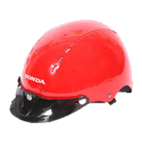 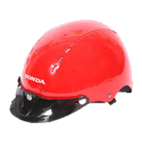 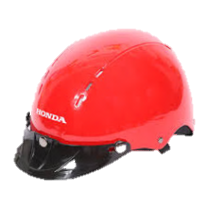 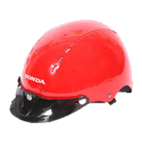 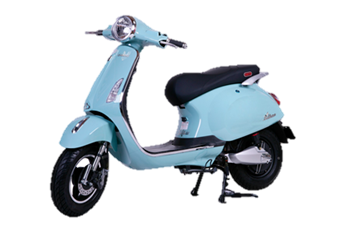 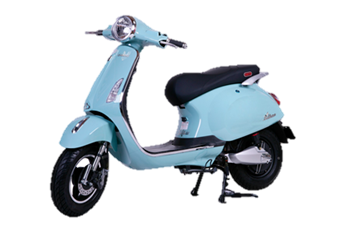 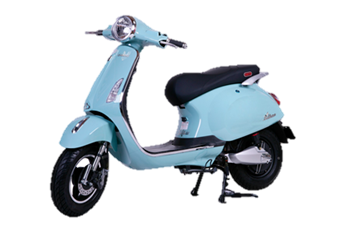 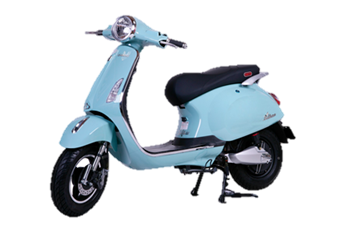 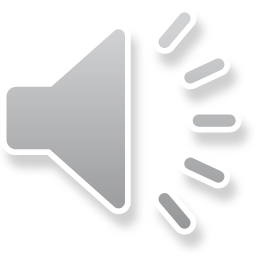 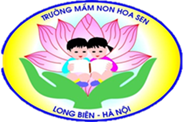 Muốn số mũ bảo hiểm bằng số xe máy chúng ta phải làm như thế nào?
Cách 1: Bớt đi 1 chiếc xe máy
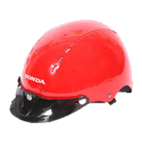 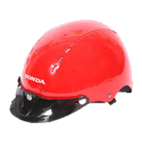 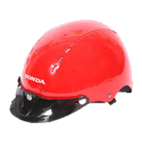 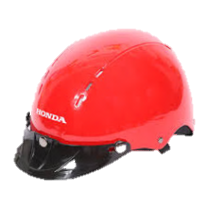 4
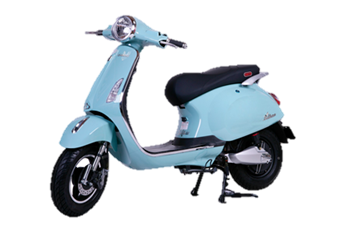 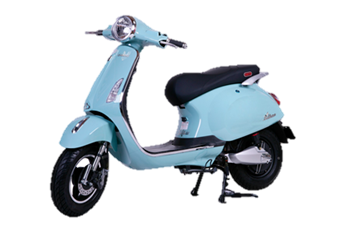 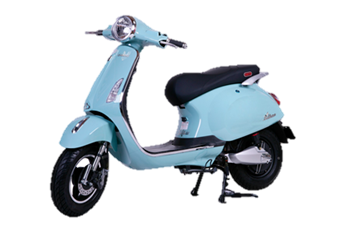 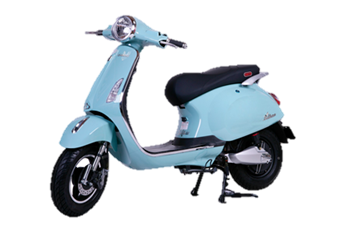 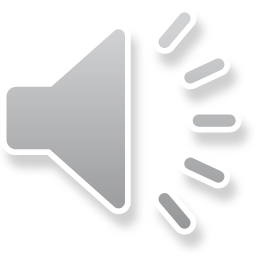 Muốn nhóm mũ bảo hiểm bằng nhóm xe máy chúng ta phải làm như thế nào?+ Cách 1: Bớt đi 1 chiếc xe máy
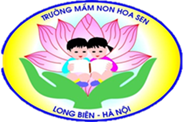 + Cách 2: Thêm 1 mũ bảo hiểm
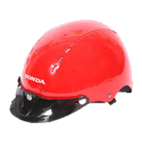 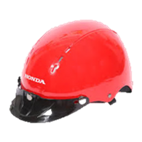 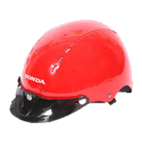 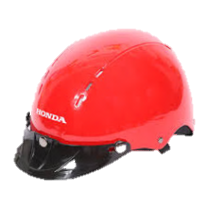 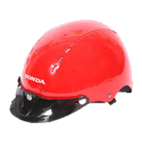 5
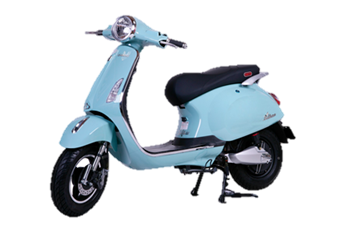 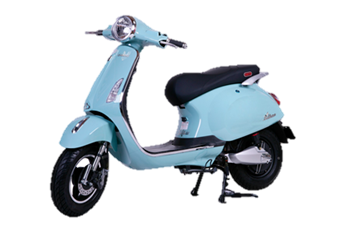 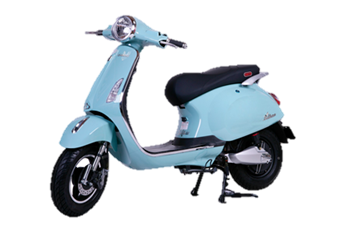 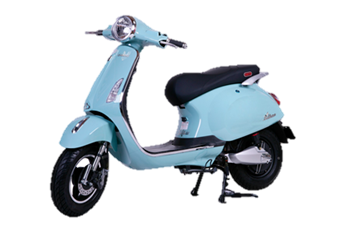 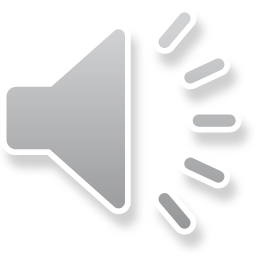 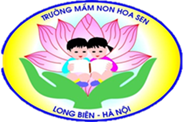 5
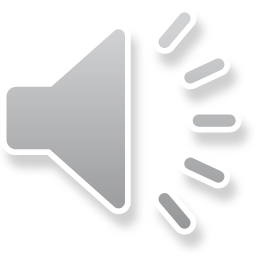 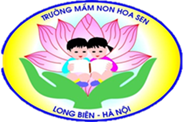 Trò chơi : "Thi xem ai nhanh"Tìm bộ phận nào có số lượng là 5?
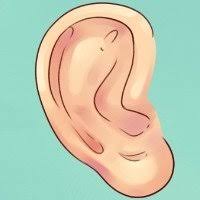 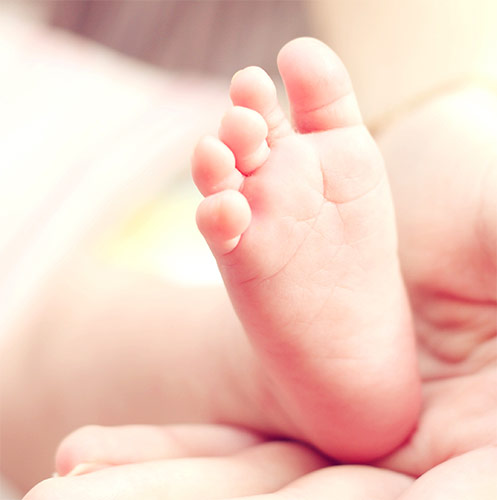 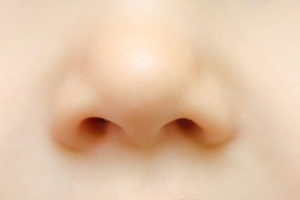 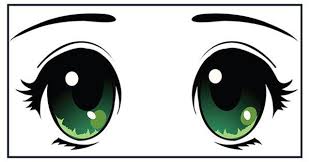 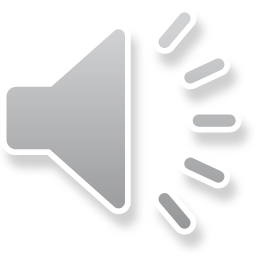 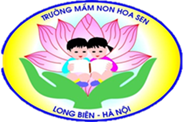 Trò chơi : "Thi xem ai nhanh"
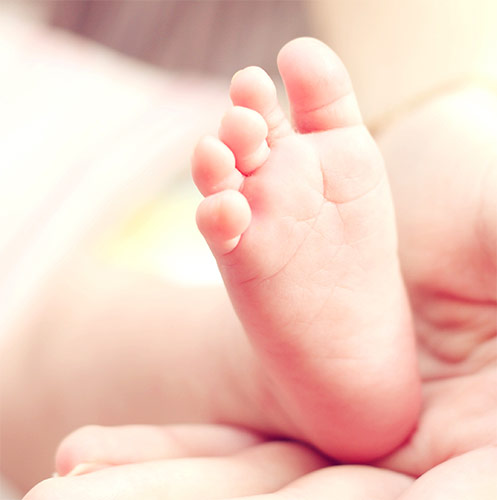 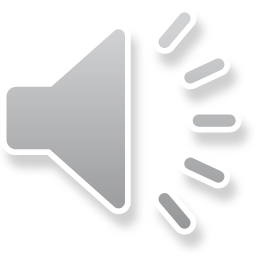 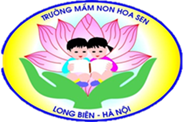 TRÒ CHƠI AI TINH MẮT
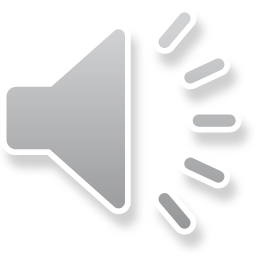 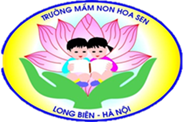 Bé hãy tìm PTGT nào có số lượng là 5?
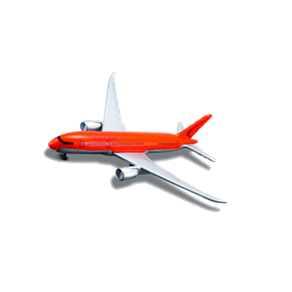 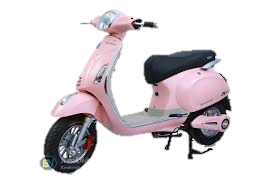 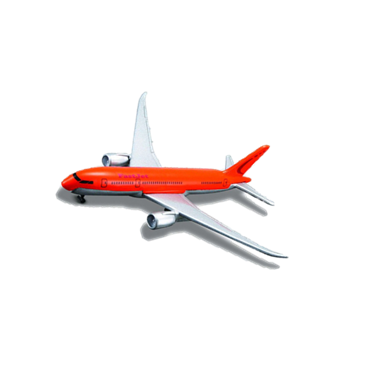 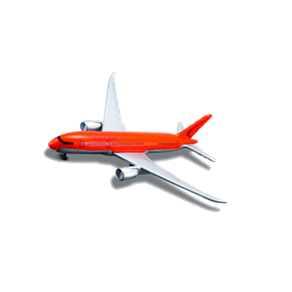 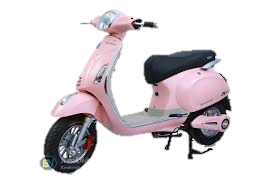 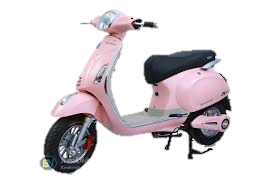 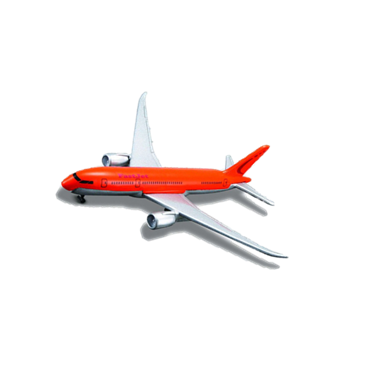 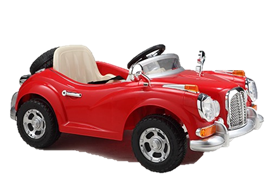 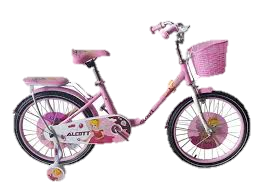 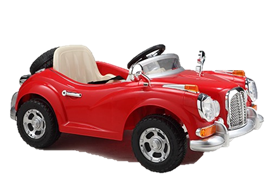 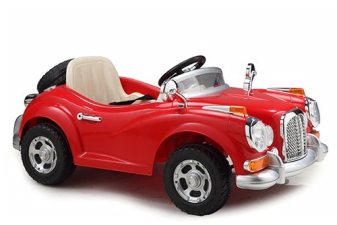 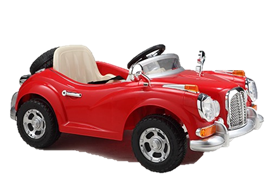 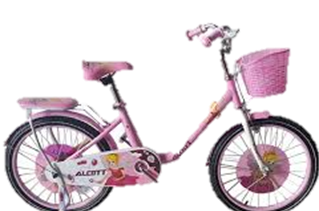 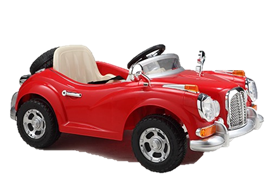 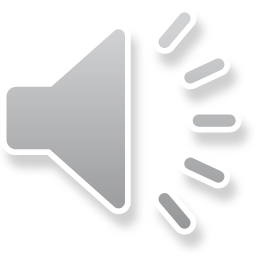 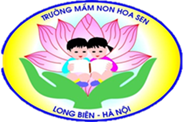 Bé hãy tìm PTGT nào có số lượng là 5?
1
5
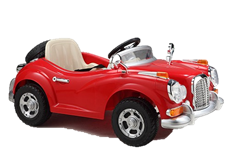 3
2
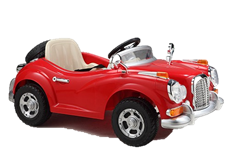 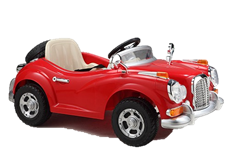 5
4
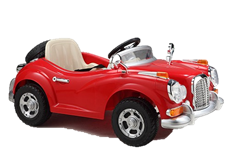 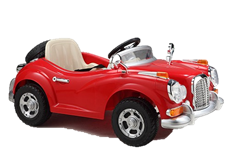 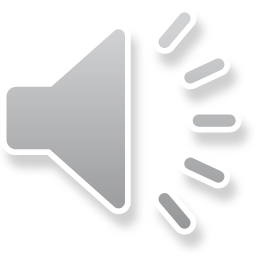 1
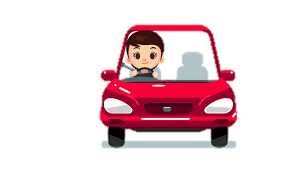 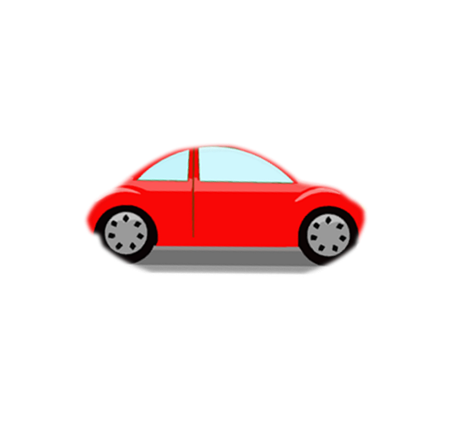 4
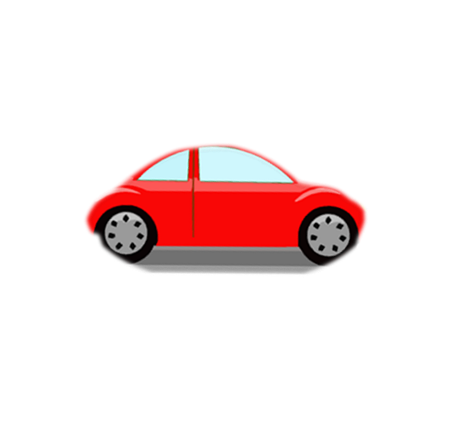 2
3
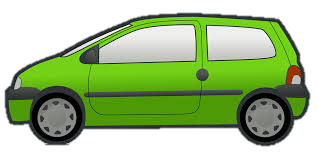 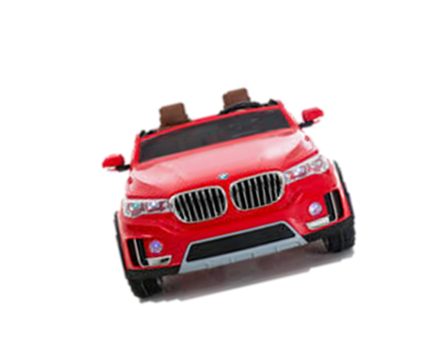 5
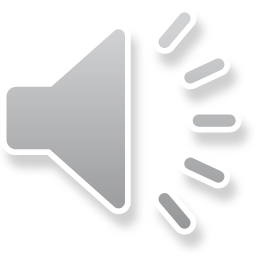 XIN CHÀO VÀ HẸN 
GẶP LẠI!
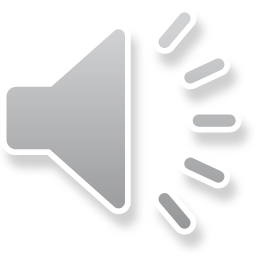